TravelSolutions
Modalités d’utilisation UT1
AGENDA
Modalités de connexion à l’outil 								 	page 3  


Rôle Gestionnaire de commande (sélection du profil voyageur tiers) 				page 4

Profils voyageurs (mise à jour des données) 								page 5

Circuit de validation UT1 :
Choix du service valideur de niveau 2 									page 6
Choix du valideur de niveau 1 (je réserve pour mon compte) 						page 7 
Choix du valideur de niveau 1 (je suis gestionnaire et je réserve pour un tiers) 				page 8
Notifications de demande de validation 									page 9

Processus de Validation niveau 1 (saisie des champs analytiques) 				page 10

Processus de Validation niveau 2 (contrôle, validation ou rejet) 					page 10 

Historique et statuts des commandes 								page 12
Service d’assistance utilisateurs online Havas Voyages 					page 13
Connexion SSO
La connexion à TravelSolutions se fait depuis l’environnement intranet UT1 : rubriques Direction Financière, Service Déplacement.













Lien de connexion :
https://intranet.ut-capitole.fr/gestion-des-missions/direction-financiere-frais-de-missions-et-deplacements-314440.kjsp?RH=1315984511410
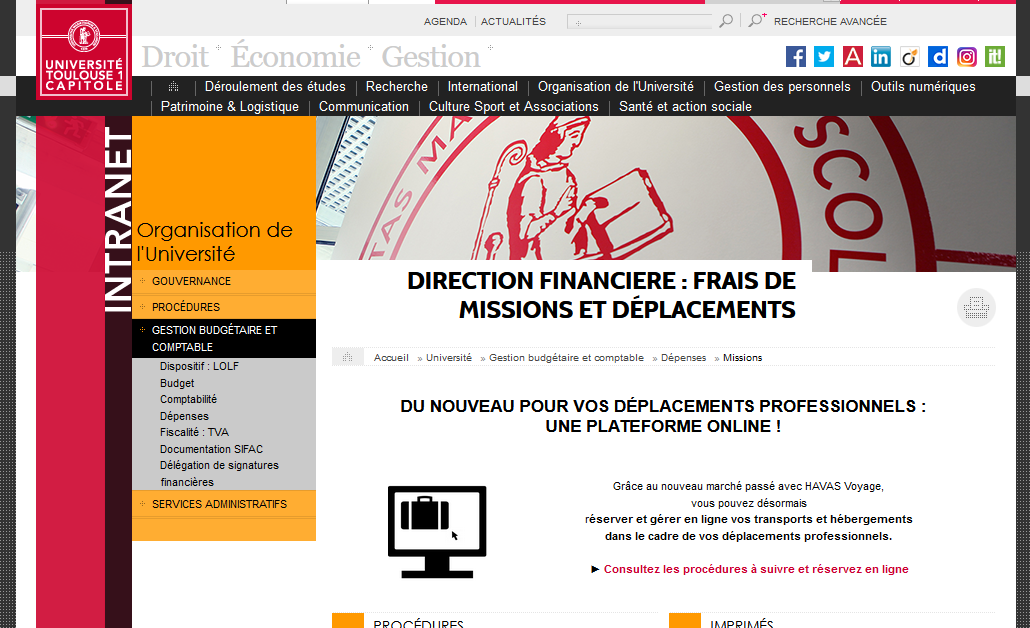 Rôle Gestionnaire de commande
Je suis gestionnaire de commander et je réserve pour le compte d’un tiers, je sélectionne son profil voyageur avant d’initier la commande.
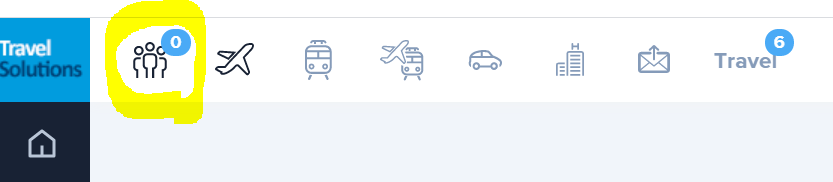 Pour sélectionner des voyageurs, il faut dans un premier temps cliquez sur le sigle suivant :
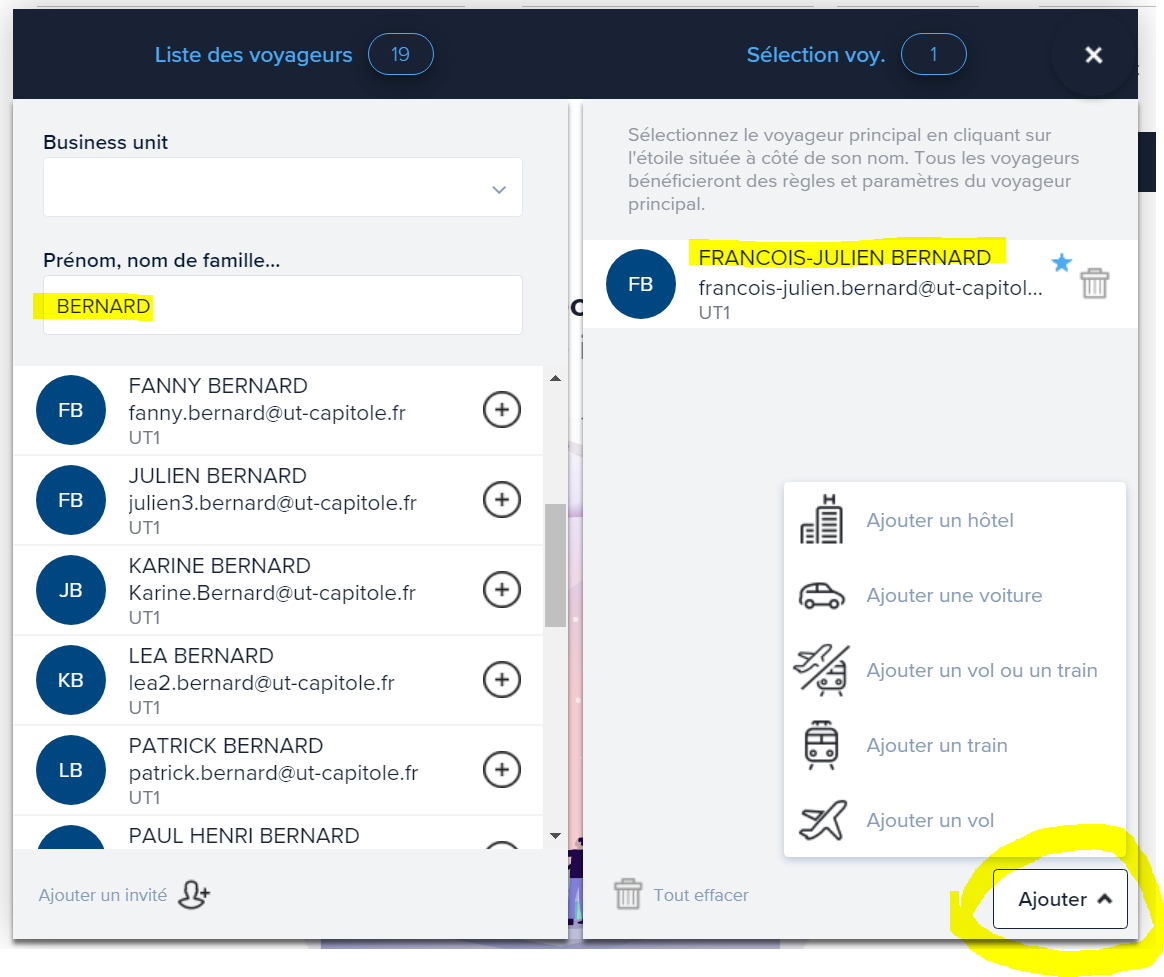 Dans le cadre à gauche « Prénom, Nom de famille…  » on saisit le nom ou le prénom (ou les 3 premières lettres du nom ou du prénom) du voyageur. 
TravelSolutions va automatiquement identifier le voyageur ou vous proposer plusieurs voyageurs s’il existe des homonymes. 

En cliquant sur le « + » , vous sélectionnez le voyageur concerné pour la réservation qui bascule sur la droite de la fenêtre. Vous pouvez ajouter ainsi jusqu’à 6 voyageurs.

Une fois le voyageur (ou les voyageurs) sélectionnés le bouton « Ajouter » apparait en bas à droite de la fenêtre. En cliquant sur ajouter, vous pouvez initier la commande en choisissant la prestation (train, avion, voiture ou hôtel) pour le compte du ou des voyageurs sélectionnés.

Vous pouvez également sélectionner le profil invité (en bas à gauche de la fenêtre, si le voyageur ne possède pas de profil pré-enregistré UT1).
Connexion TRAVELSOLUTION
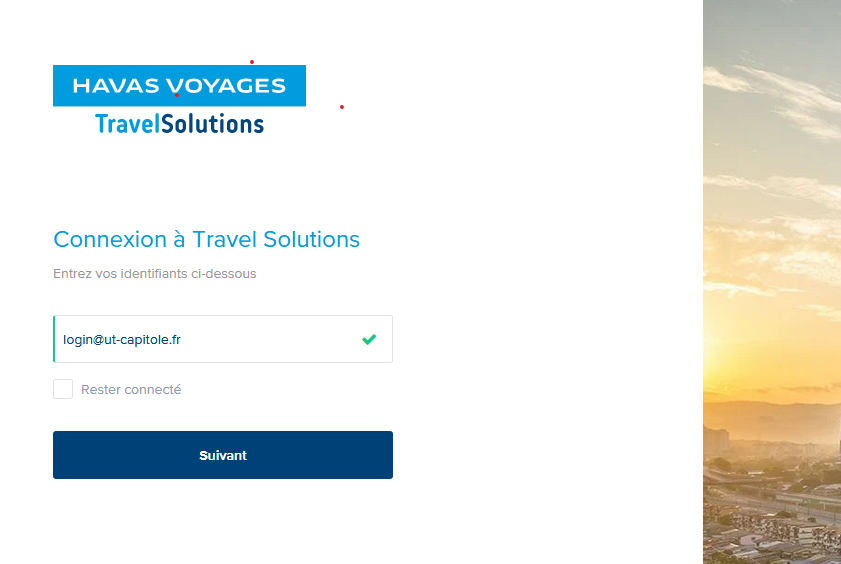 Tapez votre login UT1 suivi de @ut-capitole.fr

Attention:  il s’agit du login et pas de son adresse mail UT1
Ouverture de la plateforme
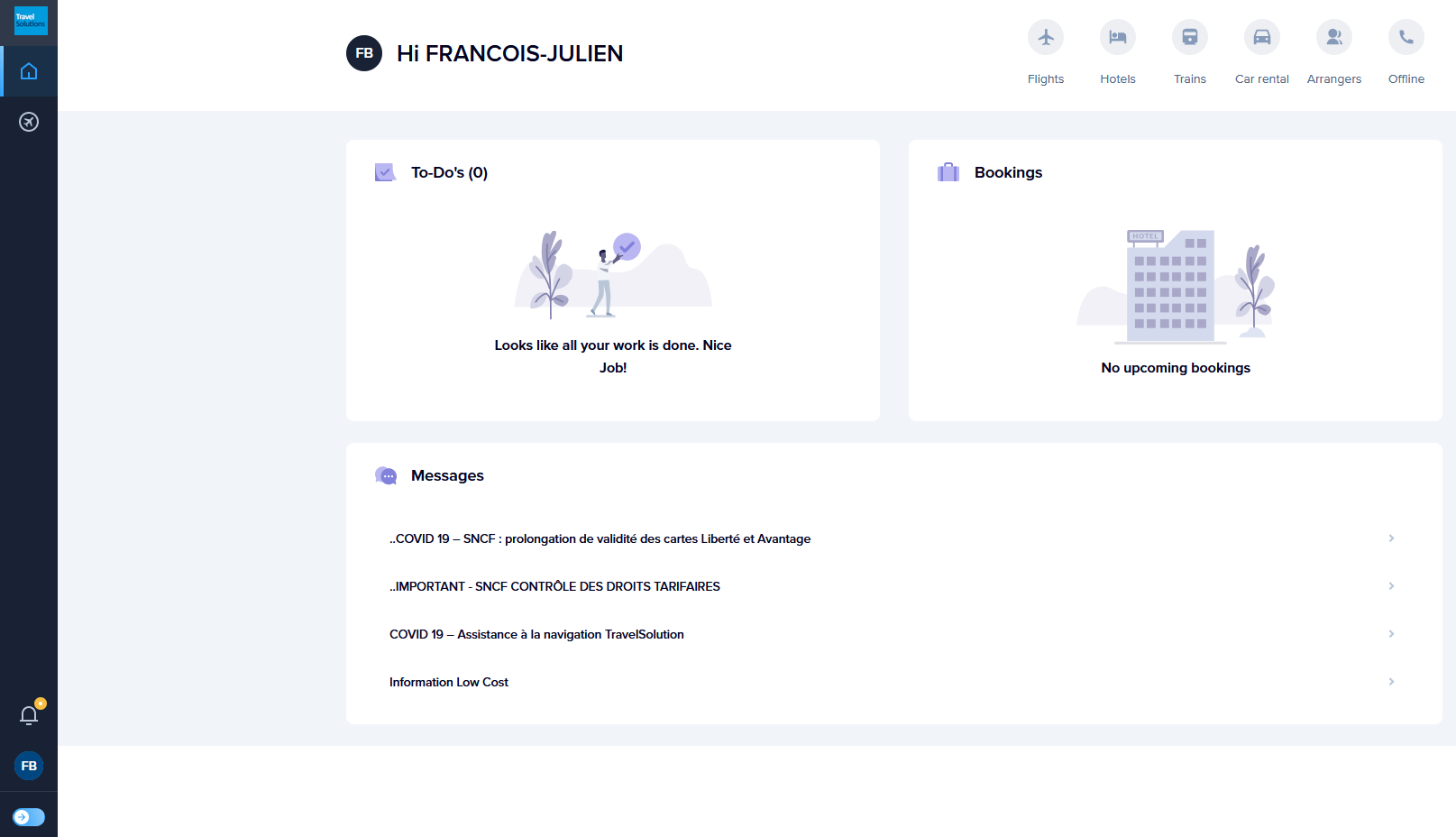 Profils voyageurs : mise à jour des données voyages
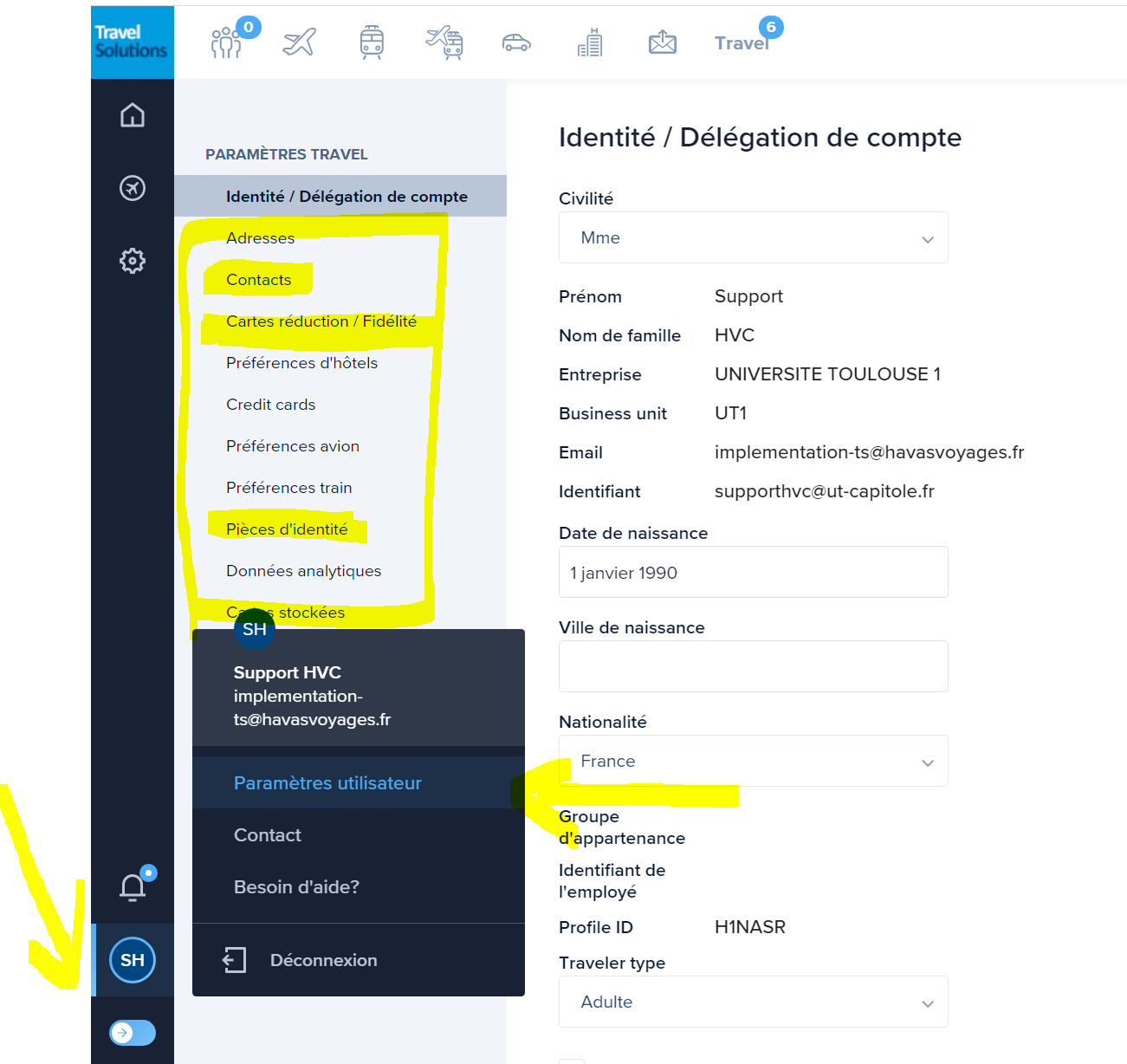 Suite à l’évolution de l’ergonomie de l’outil il est nécessaire de procéder à la mise à jour des données voyages (carte abonnement, carte de fidélité, numéro de mobile, numéro de passeport etc ….) Merci procéder à la mise à jour de ces données dès la première connexion à TravelSolutions.
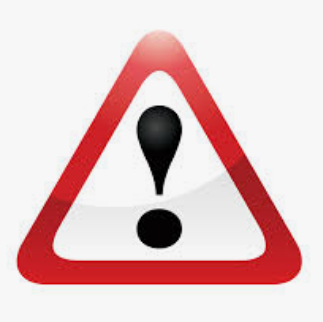 Pour mettre à jour son profil voyageur : cliquer sur les initiales du profil en bas à gauche (pastille bleue), puis sur « paramètres utilisateur ».
(Pour mettre à jour le profil utilisateur d’un tiers cliquer sur les initiales (pastille bleue du profil lors de la sélection du profil, cf « rôle gestionnaire de commande ci-avant).

Vous pouvez désormais mettre à jour les données à partir des différents onglets proposés : contacts, cartes de réduction, pièces d’identité etc …..
Circuit de validation UT1, choix du service Valideur de niveau 2
Les commandes online UT1 sont soumises à un double niveau de validation (gestionnaires de commande en niveau 1 et services valideurs en niveau 2 : DAF Missions, SCD, TSM, IUT Rodez). 

Le niveau 2 de validation (services valideurs) est défini dés la phase de recherche => je sélectionne le « Motif du voyage » pour identifier le service valideur de la mission.
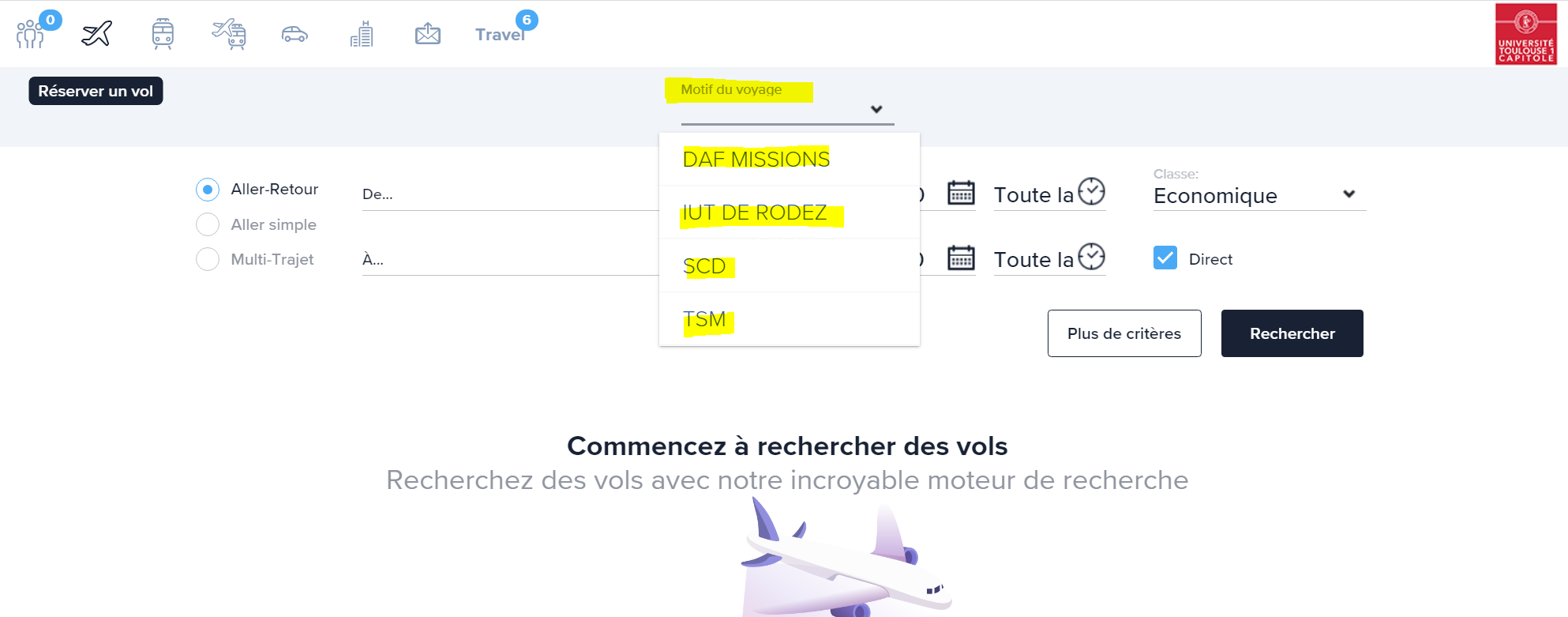 Circuit de validation UT1, choix du gestionnaire valideur de niveau 1 (commande voyageur)
Le niveau 1 de validation : Si je commande pour moi-même, je sélectionne le gestionnaire en charge de valider ma commande à l’étape finale de la commande, via la saisie de son nom dans le champs « Choisir un valideur (level 1) ». Mon dossier est adressé en demande de validation par email.
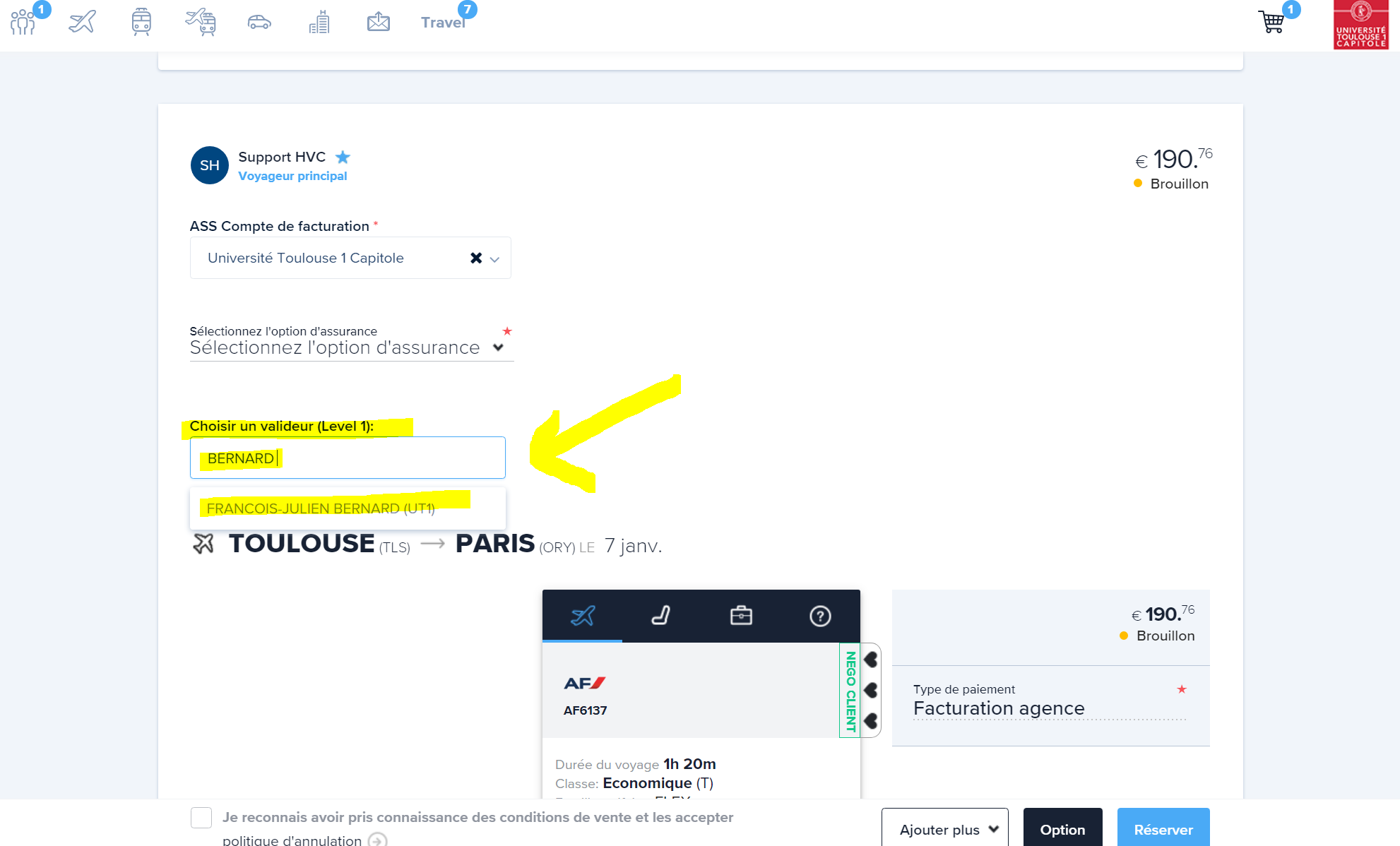 Circuit de validation UT1, choix du gestionnaire valideur de niveau 1 (commande gestionnaire)
Niveau 1 de validation : Si je suis gestionnaire et que je réserve pour le compte d’un tiers, je recherche mon nom (ou le nom du gestionnaire en charge de valider la commande) à l’étape finale de la commande dans le champs « Choisir un valideur (level 1) », le dossier est adressé au gestionnaire pour validation par email.
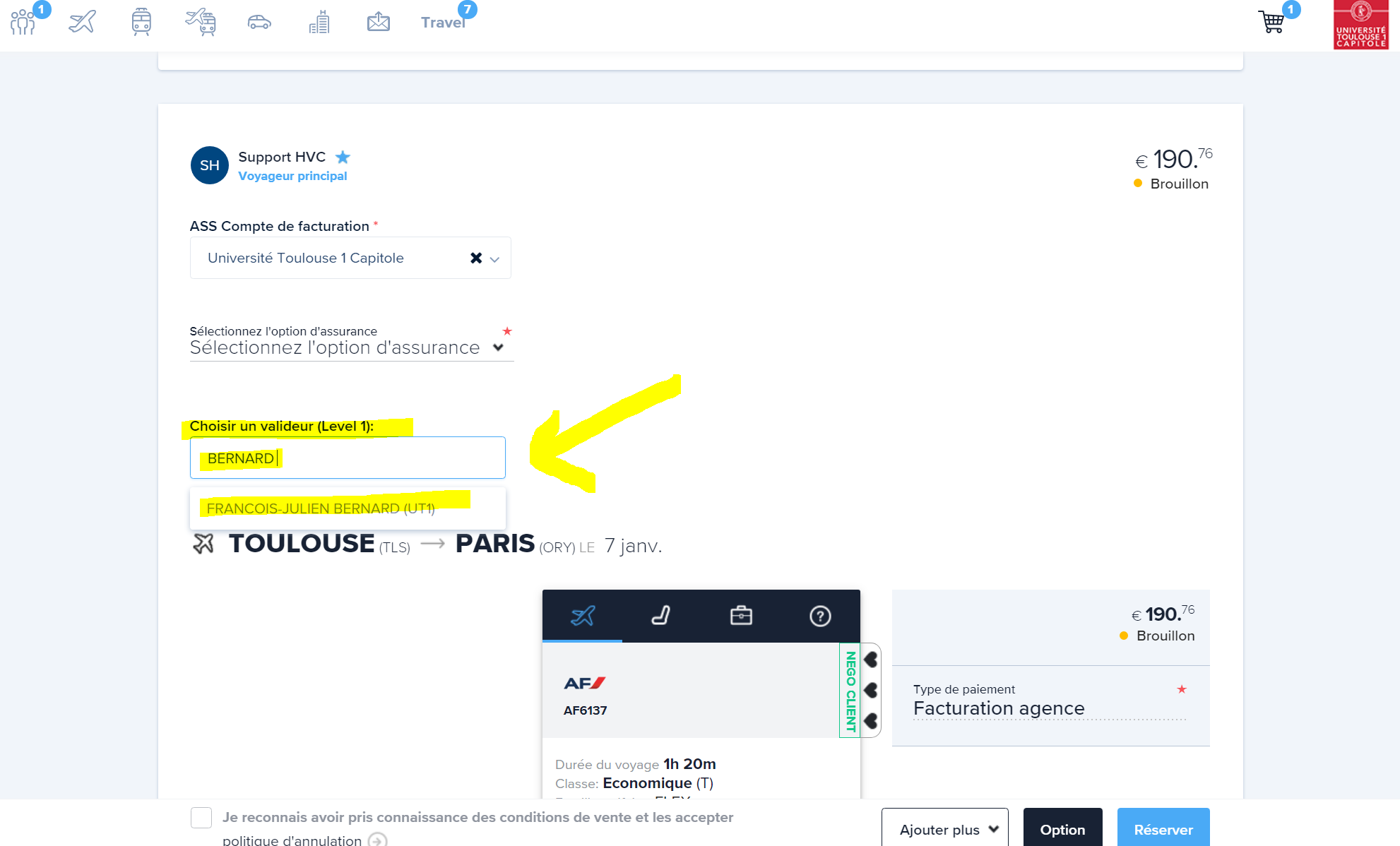 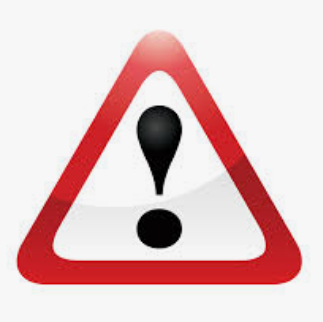 Si je suis gestionnaire et que je réserve pour moi-même, je ne peux me sélectionner en tant que valideur. 
Ma commande doit être valider par un valideur tiers (ou passée en Offline auprès de l’agence).
Circuit de validation UT1, notifications par email de demande de validation
Un email de demande de validation est adressé au valideur qui se connecte au dossier directement depuis l’email reçu. 
En cliquant sur le lien « ici ».
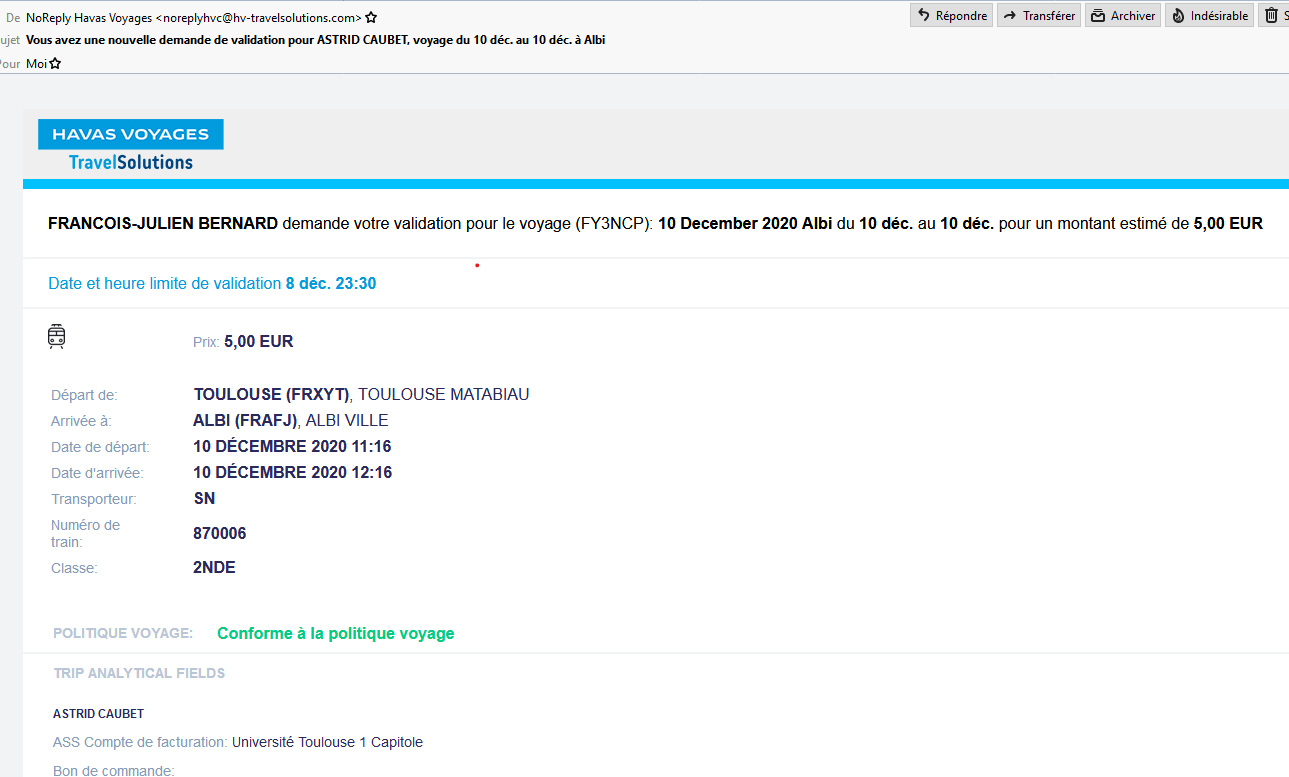 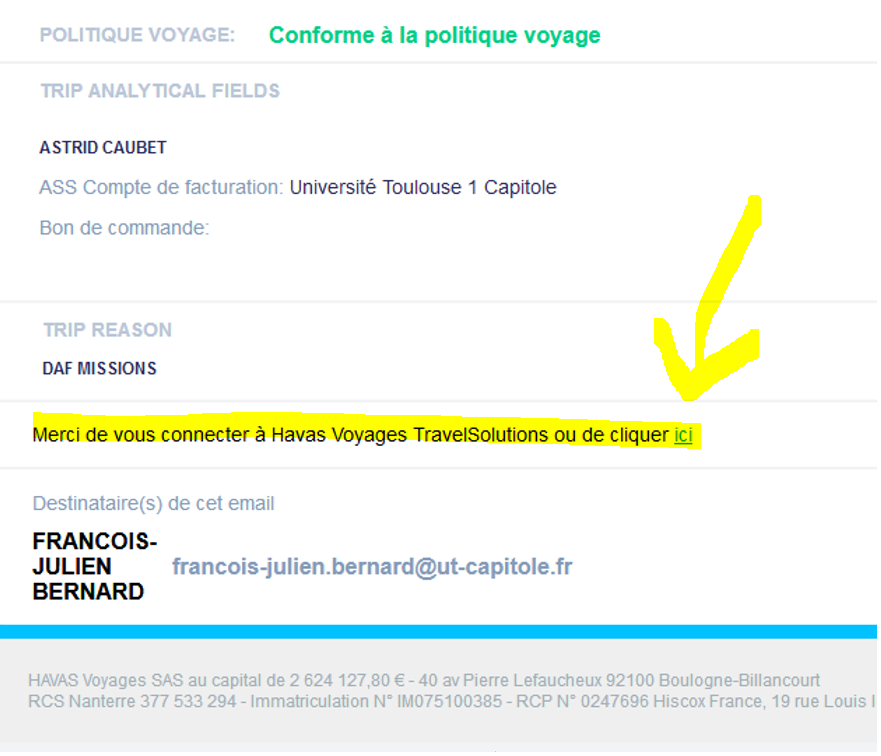 Processus de validation de niveau 1
Saisie des champs analytiques (Bon de commande à 10 chiffres et Centre de Coût à 10 chiffres).
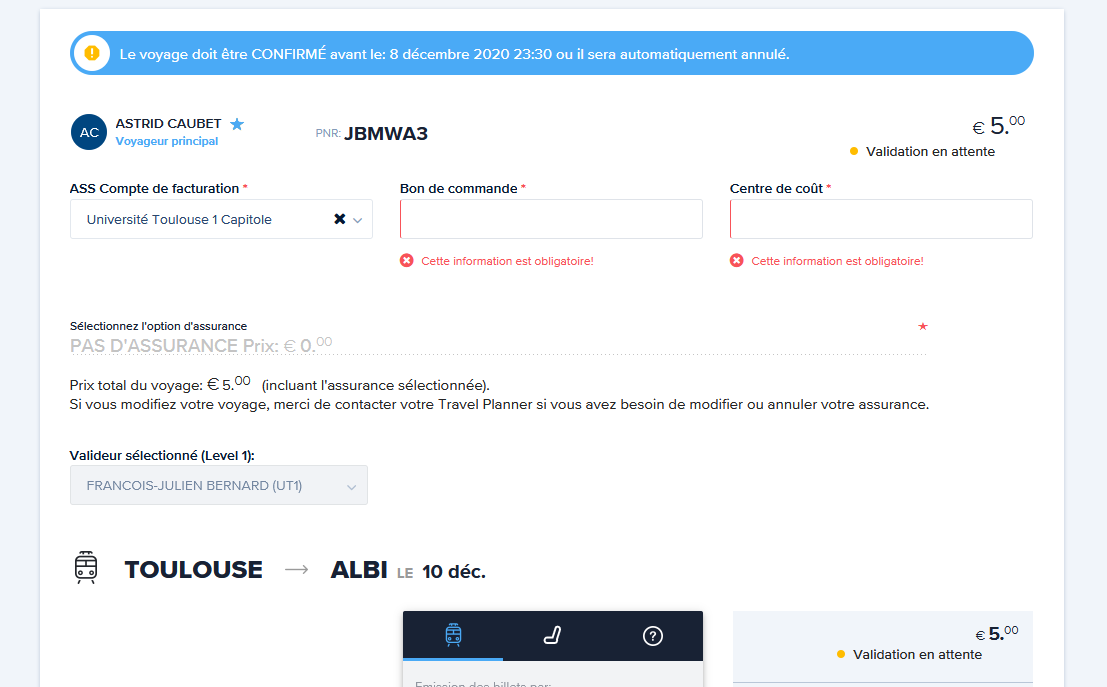 Processus de validation de niveau 2
Contrôle du bon de commande et du centre de coût versus l’ordre de mission,
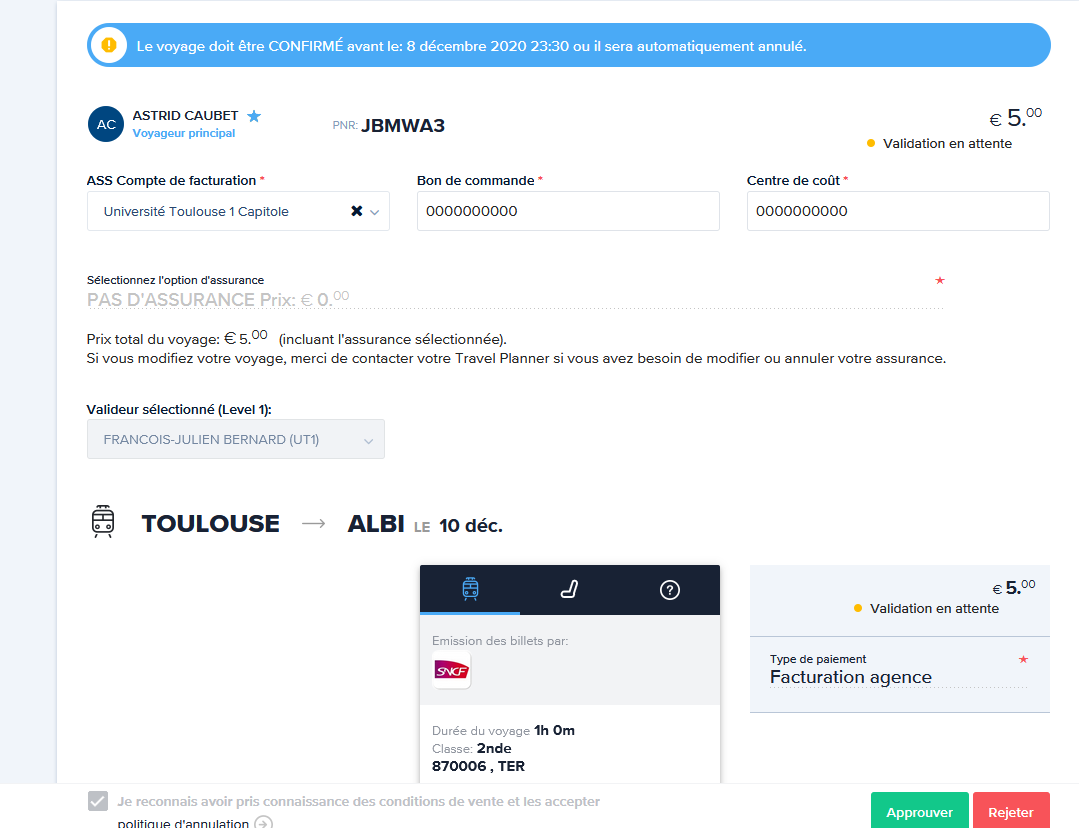 Statuts et historique des dossiers
Un mail est adressé au demandeur pour l’informer du statut de son dossier.
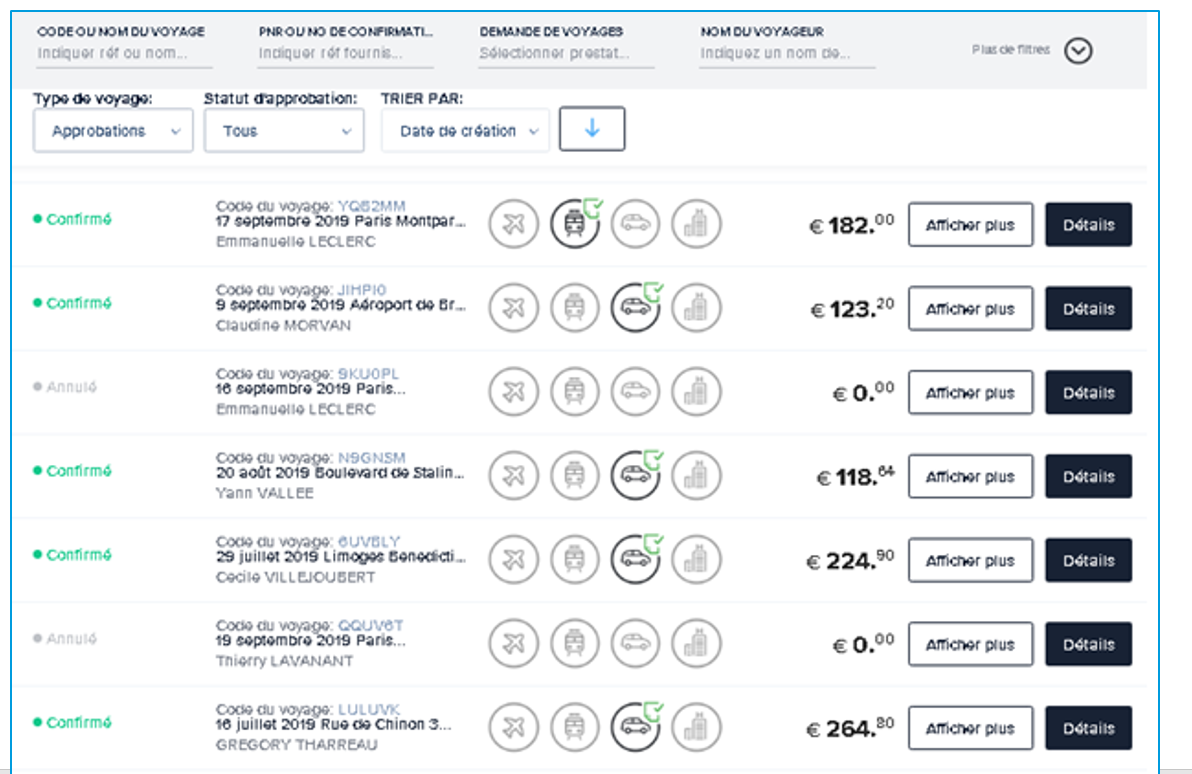 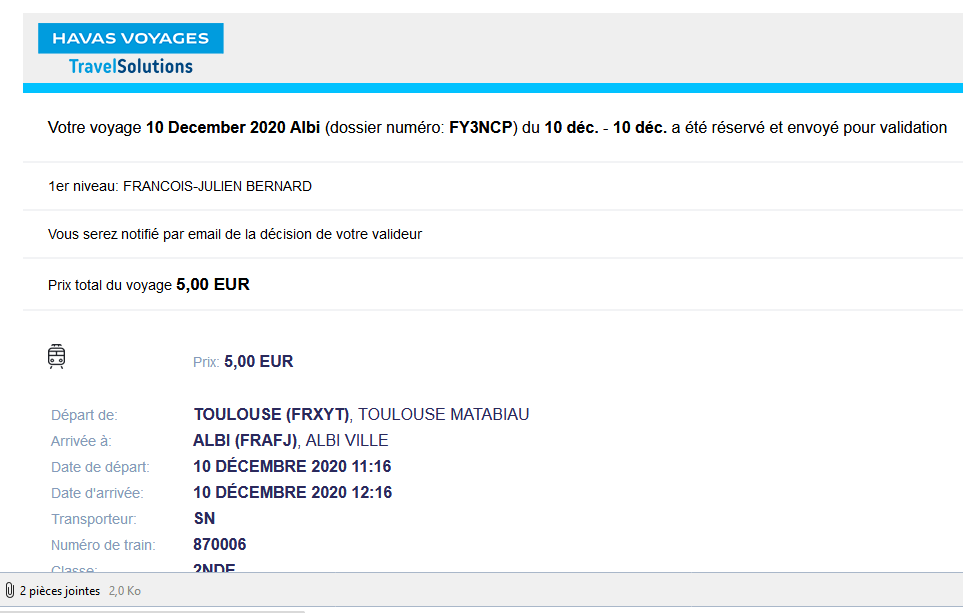 Service d’assistance utilisateurs Havas Voyages TravelSolutions
Sabine, 
Lydia,
Virginie,
Vous accompagne dans l’utilisation de « TravelSolutions » 
du lundi au vendredi de 8H30 à 18H.

Pour les contacter : 
Par téléphone : 05.62.74.21.88,
Par email : blagnac.hdonline@havasvoyages.fr
Vos déplacements professionnels 
c’est notre affaire.
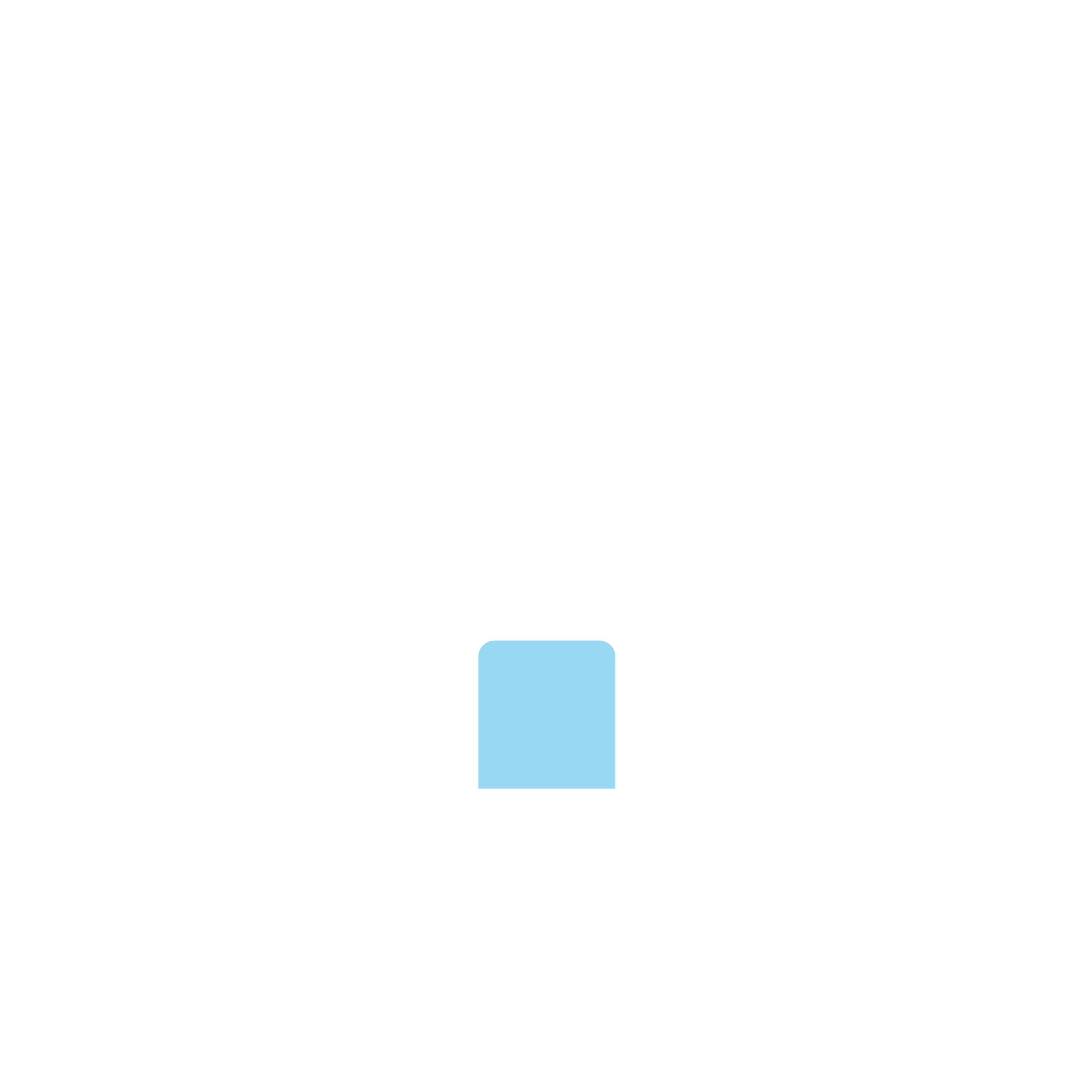 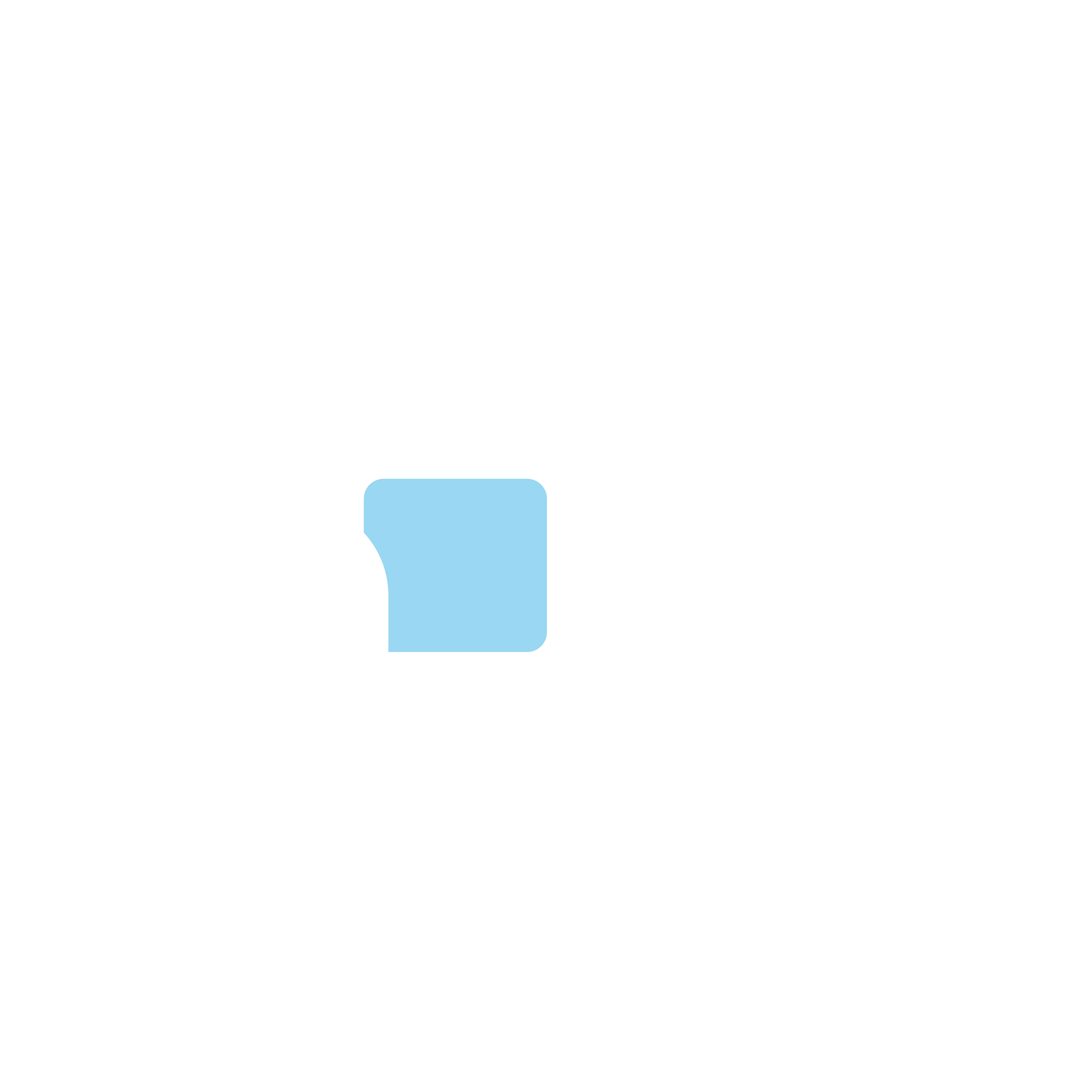 leblogduvoyagedaffaires.fr
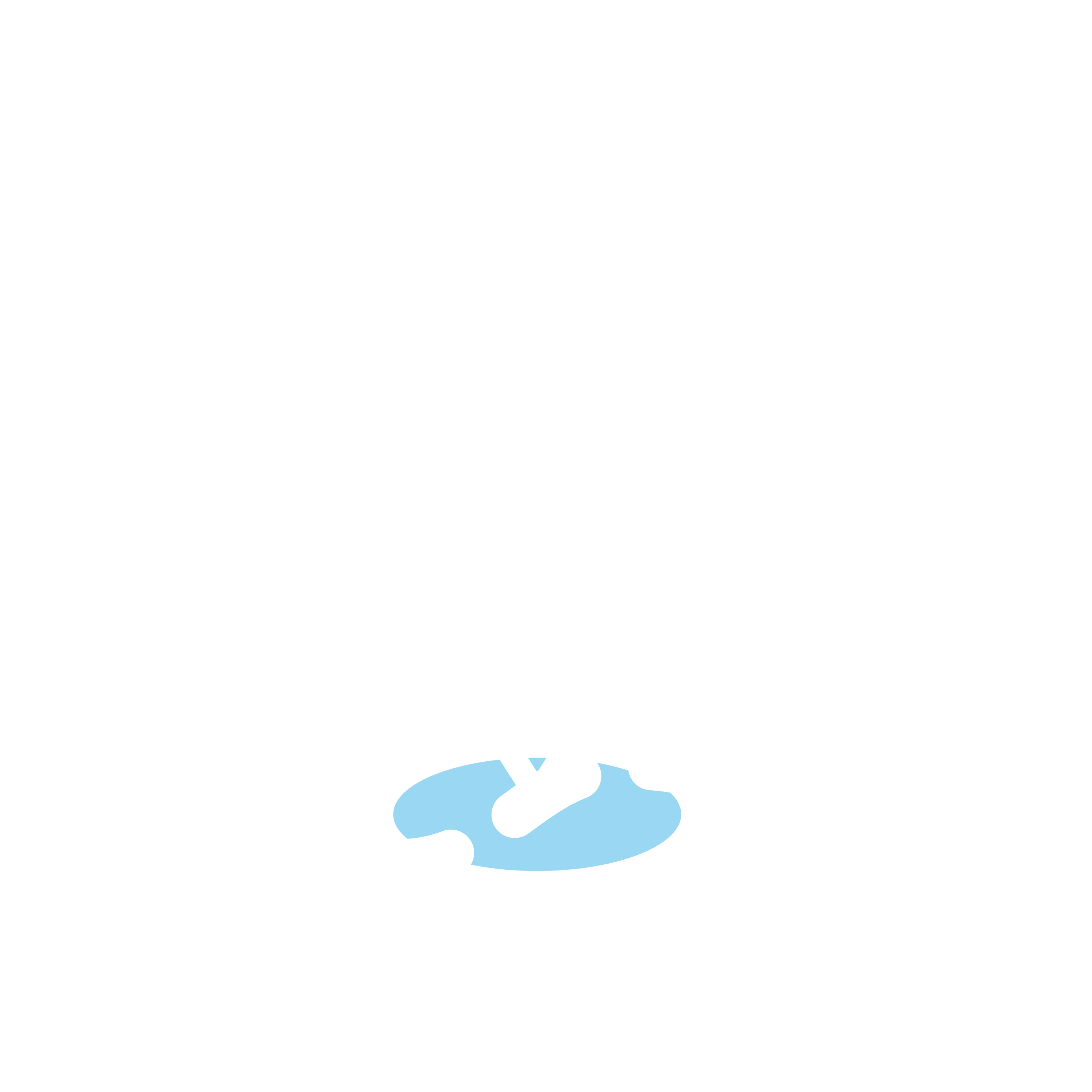 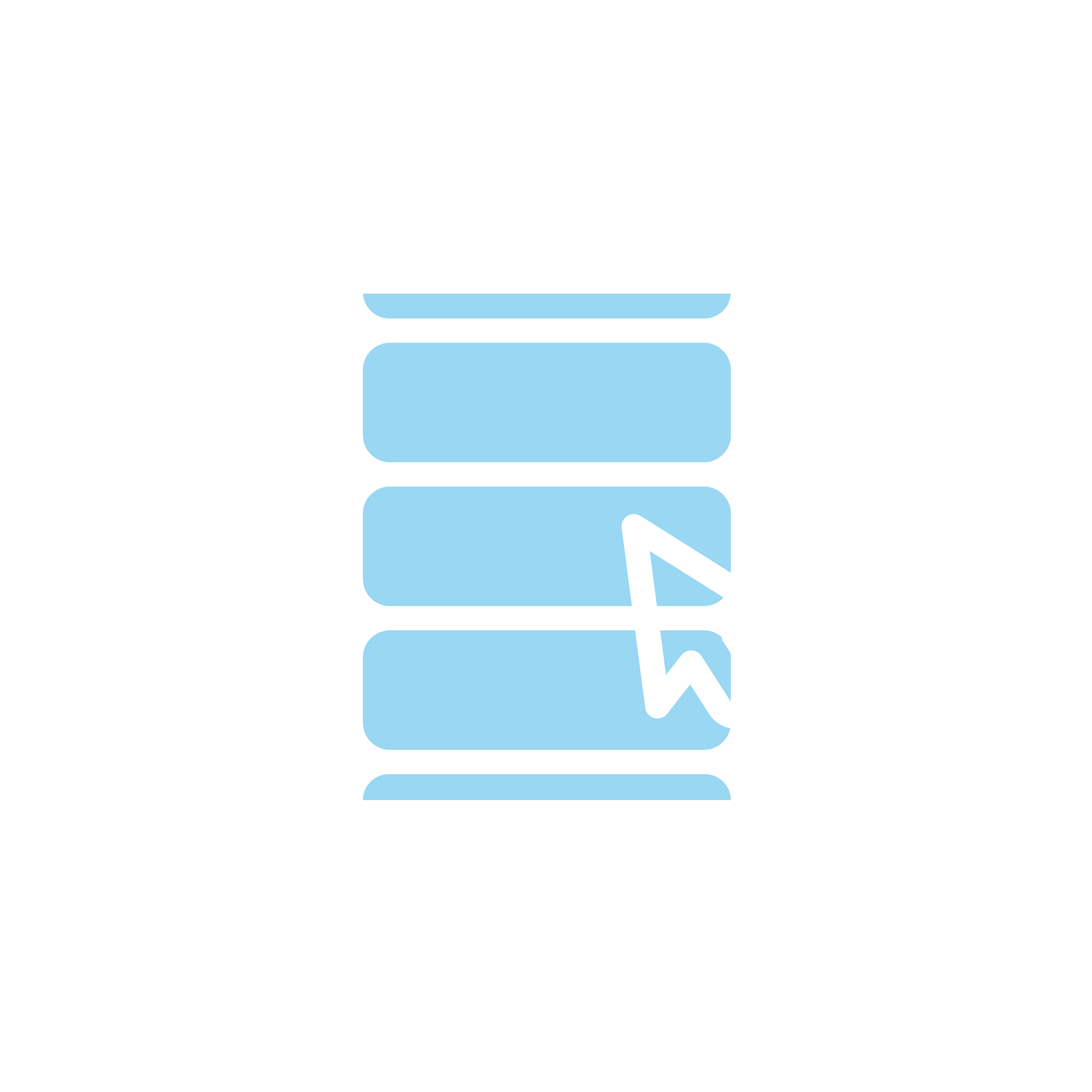 TravelPlanner
TravelSolutions
TravelMaker
SmartTravelStore